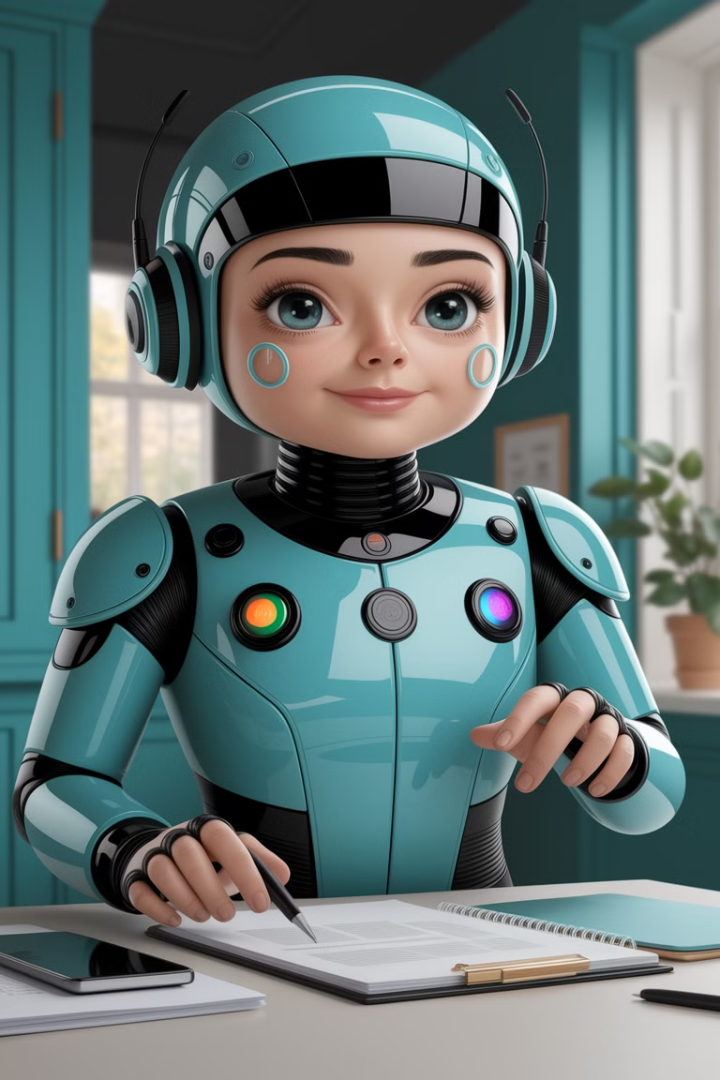 The AI Strategic Edge
Cutting Through Complexity to Build Trust and Simplicity in Public Service
by Anthony Lawton (Presentation took 10 mins with AI!)
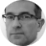 Q How familiar are you with AI? Interest? Fear?
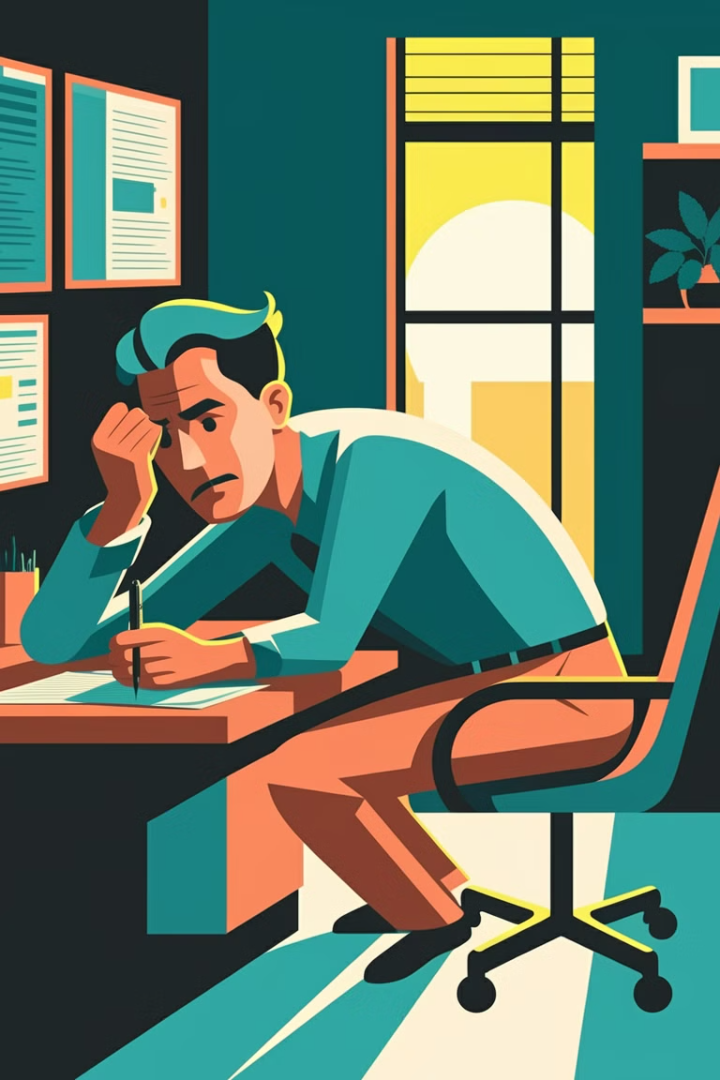 The Problem – Why Leaders Are Struggling
My Story – to bring to life!
Drowning in Complexity
Reactive Decision-Making
1
2
Public sector managers overwhelmed by data, bureaucracy, inefficiencies.
Slow, reactive, and fragmented approaches to challenges.
Fit to Care Book
3
AI Misconceptions
The AI Strategic Edge Book
Technology either overhyped or feared.
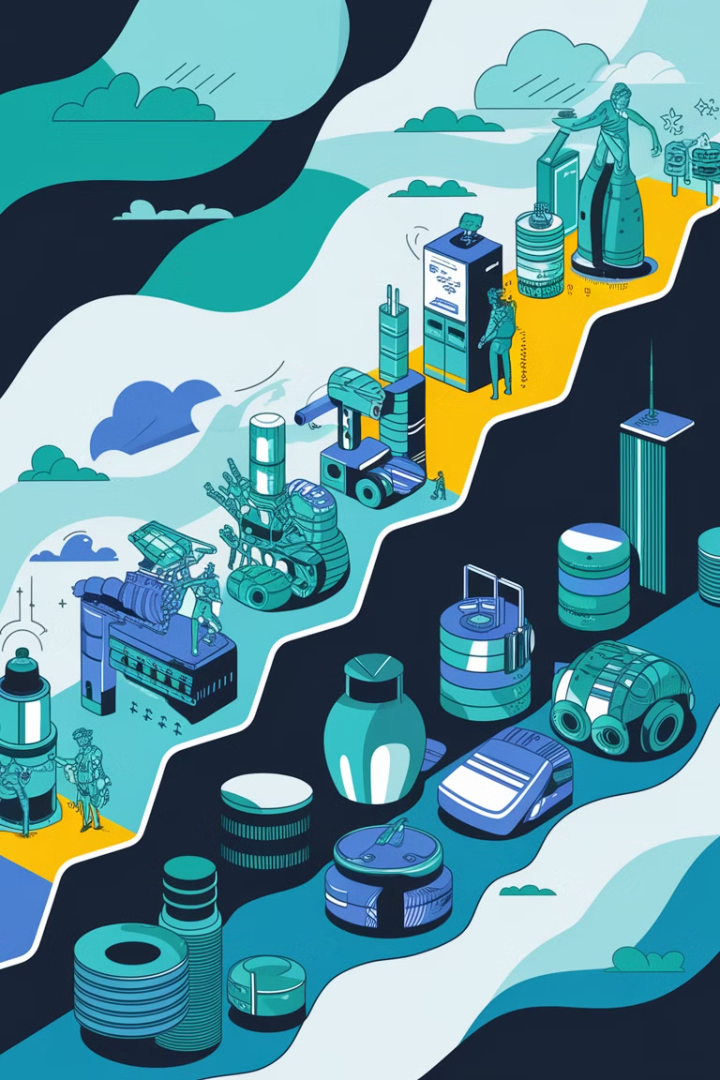 The AI Revolution – Why Now?
(Disbelief, Fear, Ignorance, Avoidance, Adaptation)
Industrial Revolution
1
Automation fear → Mass productivity
Internet Revolution
2
Digital skepticism → Global connectivity
AI Revolution
3
Leadership uncertainty → Biggest efficiency leap yet
The leaders who embrace AI will shape the future.
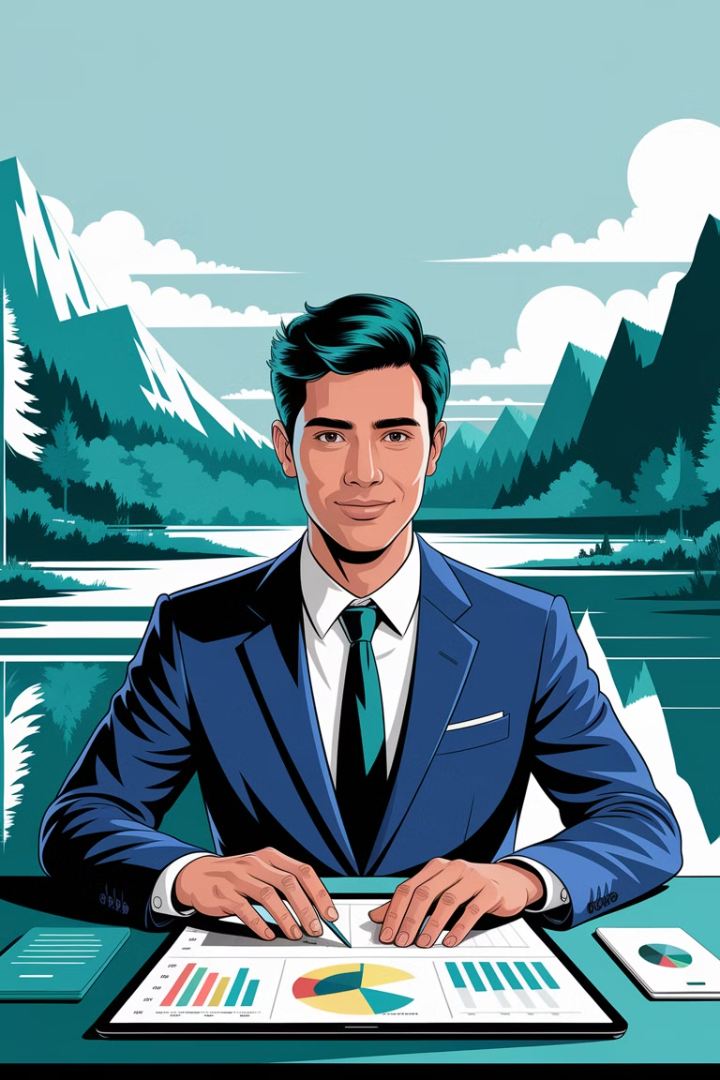 AI as a Leadership Tool – What It Really Does
Filtering Noise
Spotting Risks Early
Extracts key insights from reports, policies, feedback.
Identifies patterns before they become crises.
Reducing Admin
Automates time-consuming reports and workflows.
AI helps leaders focus on high-value decisions, not paperwork.
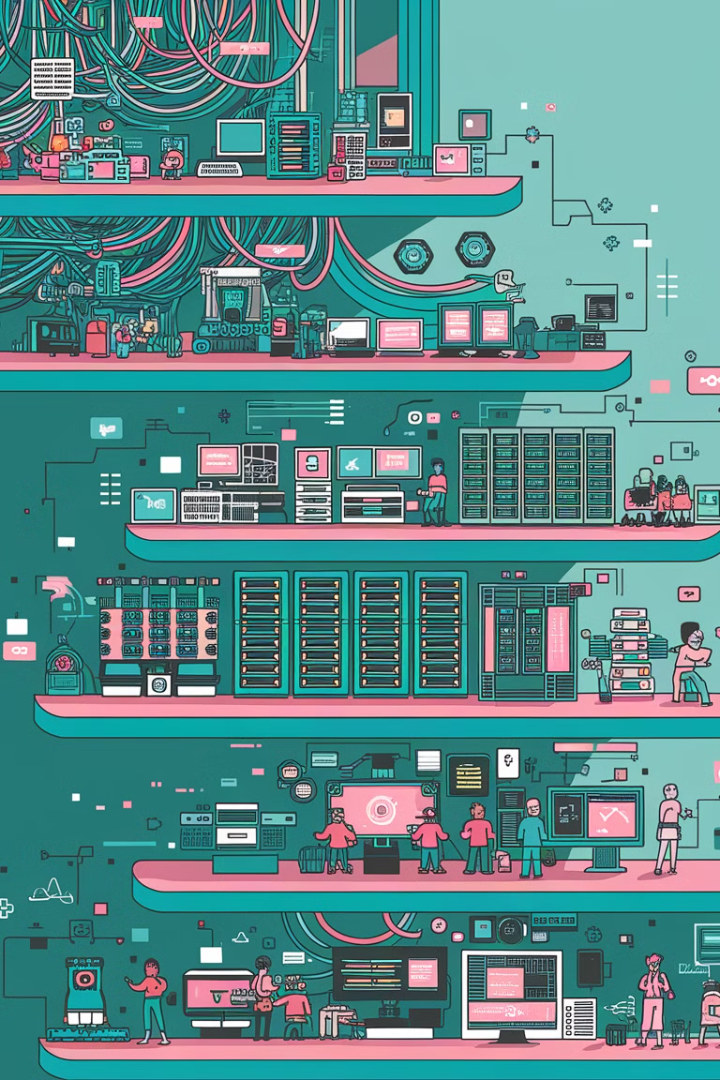 The Roadmap to AI Readiness
Firefighting Mode
Overwhelmed, reactive, no AI structure.
Foundation Building
Some AI adoption, but scattered efforts.
Opportunity Seeking
AI improving efficiency, strategy, forecasting.
Trailblazing Excellence
AI as strategic driver across all operations.
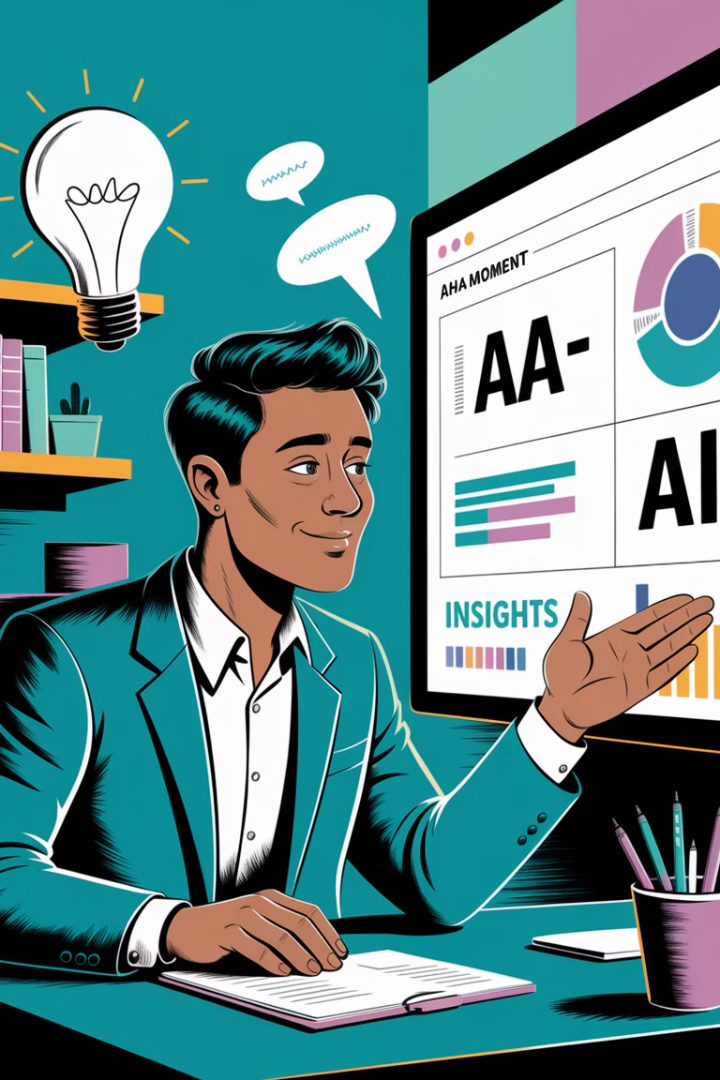 The AI Eureka Moment – Seeing It in Action
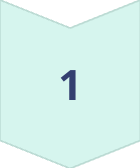 Challenge
Thousands of staff survey responses needing analysis.
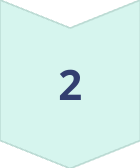 AI Solution
Analysed responses in minutes, uncovered hidden trends.
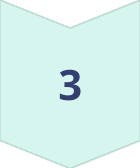 Impact
Faster decisions, reduced burnout, improved retention.
Seeing AI in action changes everything.
The First AI Quick Win – Workforce Insights
Current Challenges
AI-Powered Solution
Staff engagement, retention, hidden inefficiencies.
Real-time feedback analysis.
Slow, expensive, ineffective traditional methods.
Early warning signs of disengagement.
Hidden knowledge into actionable intelligence.
Staff disengagement.
Small AI changes = Immediate leadership impact.
AI Implementation – Start Small, Scale Fast
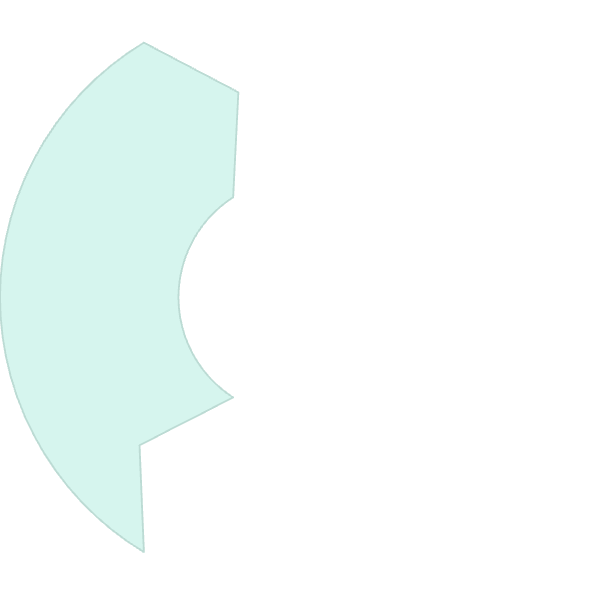 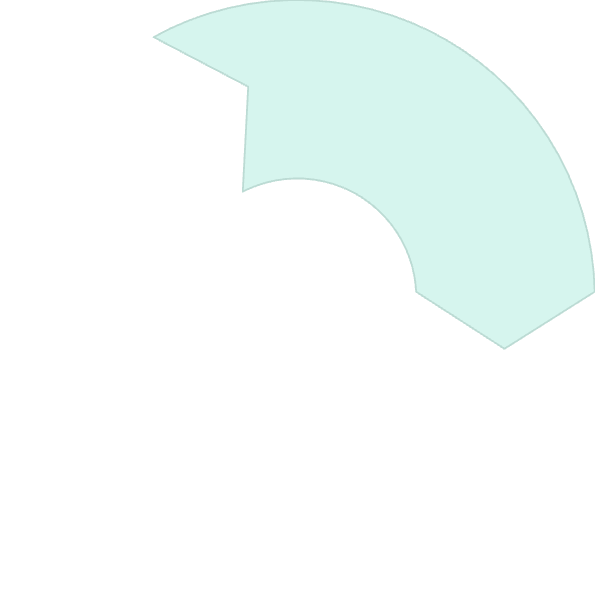 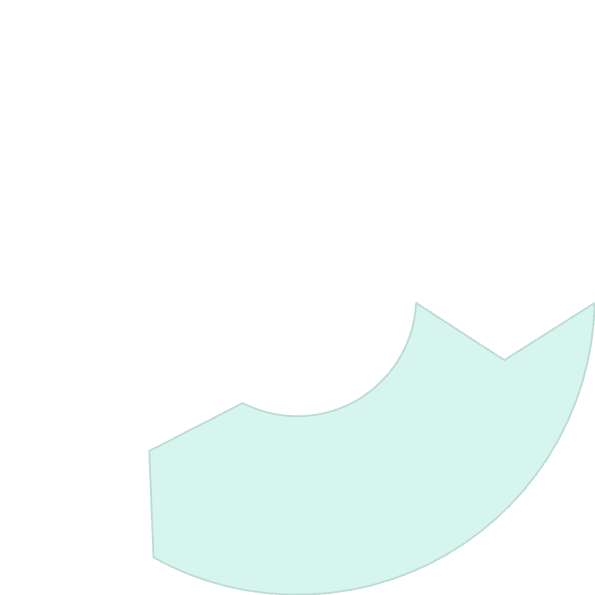 Automate Summaries
2
For meetings and reports
1
Extract Themes
From workforce feedback
Decision Support
3
AI-driven tools for better choices
AI doesn't need a full transformation—just key steps unlock huge time savings.
The AI Leadership Mindset Shift (the next catalyst)
From Fear to Opportunity
1
Leaders must embrace AI potential
From Low to High Value
2
Focus on strategy, not paperwork
From Future to Present
3
AI is the best way to lead today
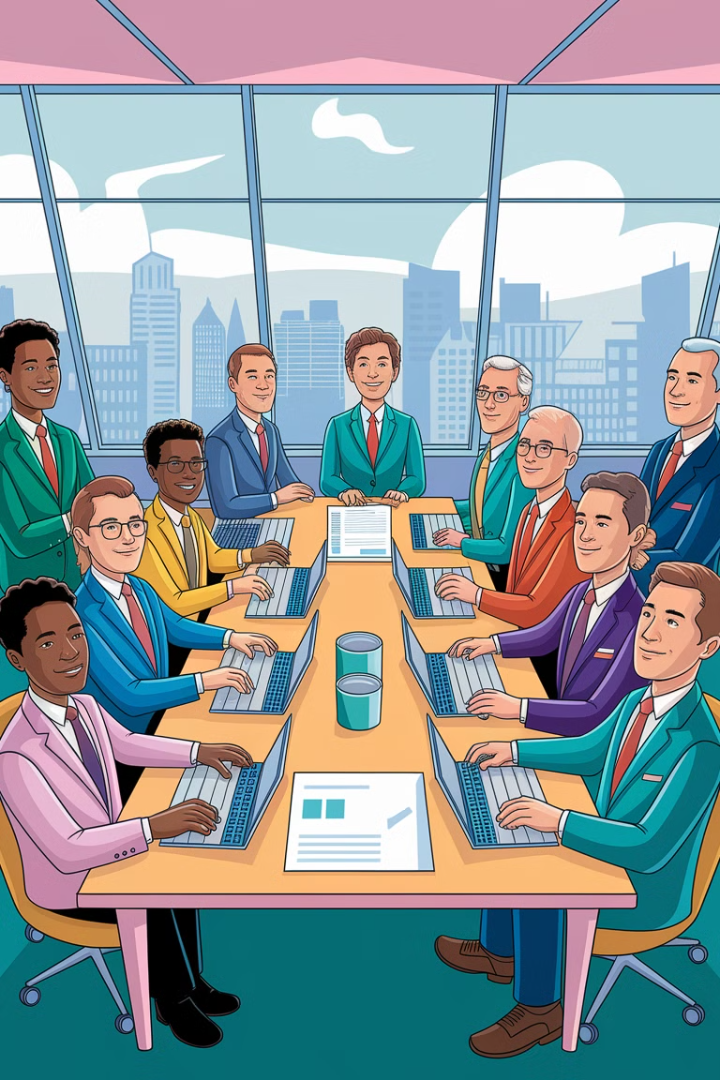 Call to Action – What's Your Next Step?
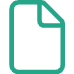 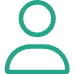 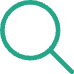 Modern Necessity
Quick Wins
Free Resources
Start with AI-powered Workforce Insights. (Buy the Book “The AI Strategic Edge” £0.99 until tomorrow)
AI is essential for effective leadership today.
Join Fit to Care Membership: www.fittocare.co.uk/members
Let's start the action and go beyond the conversation!
Time for Q’s